Inovace a zkvalitnění výuky směřující k rozvoji čtenářské a informační gramotnostiČeský jazyk3.třída
FERDA MRAVENEC-práce s textem
KNÍŽKA FERDY MRAVENCEO.SEKORA-knihu si prohlédni a nech kolovat po třídě, půjčit k přečtení si ji můžeš v knihovně
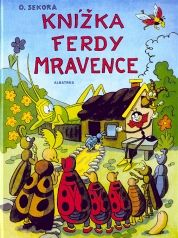 Přečtěte si pozorně úryvek z této knihy
„Tramtarata-ratata, 
Už se vezou škvrňata. 
Zavážou je do plínek 
a bude z nich kuklínek.“
 
Je to opravdu tak. Když škvrňata docela dorostou a tak se napapají, že by jim už puklo bříško, zabalí je chůvičky do plínek a udělají z nich kukly. Děťátku, které spí v kukle, se říká kuklínek. Na ty se už nepokřikuje nic, protože kuklínci spí v hajárně jako zabití a neprobudí se dříve, dokud se nepromění v mravence. To je pak opravdu slavný den. Jakmile přijde jejich chvíle, prokoušou kuklu, vylezou ven- a jsou z nich velcí mravenci. 
(Úryvek z knihy O. Sekory- KNÍŽKA FERDY MRAVENCE)
Odpověz celou větou na otázky podle úryvku
Co se stane se škvrňaty, když dorostou?
Kde spí kuklínci?

Kdy se kuklínci probudí?
Z čeho přijde na svět mravenec?
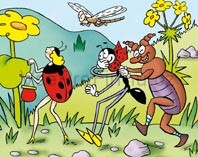 Tak se vyvíjí mravenci podle Ferdy. Za domácí úkol zjisti na internetu nebo v knihovně, jak je to ve skutečnosti.
Podle Ferdy se rodí mravenci v hajárně. Víš, kde se rodí opravdové děti?
Víš, jak dlouho nosí maminka své děťátko v bříšku než se narodí?
Jak se říká právě narozenému dítěti?
Kdo to jsou dvojčata? Znáš nějaká?
Umíš popsat jak přichází miminka na svět?
Zkus na papír takové děťátko nakreslit. Představ si sebe, jak jsi asi vypadal/la, když tě maminka přivedla na svět.
Přines kresbu svému učiteli, za moment budeme hádat, kdo ze třídy je na obrázku nakreslen.
Tato prezentace byla vytvořena  pro projekt INOVACE  v rámci EU-OPVK, který vytvořila ZŠ a MŠ Višňová. Vypracovala: Mgr. Adéla PaříkováVytvořeno: 12.10.2010
Použité zdroje:http://i.lidovky.cz/pes/09/093/pnesd/WAG2dff85_Ferda_Mravenec.jpghttp://www.vseprofirmu.cz/FotoCache/darovanek-cz-fotoadd-orig-64108-2-c-jpg-detail-600-1000.jpghttp://www.dvojcata.cz/images/images/articles/small/Kopie_-_Miminko.jpg